Les opérations intellectuelles et le dossier documentaire
Enseignement explicite
Pratique guidée
Modelage
Pratique autonome
Modelage
Cette stratégie consiste pour l’enseignant(e)  à exécuter une tâche devant les élèves ayant un trouble d’apprentissage et à décrire ce qu’il fait pendant qu’il le fait. Dans l’étape du modelage, l’enseignant(e) s’efforce de rentre explicite tout raisonnement qui est implicite en enseignant les quoi, pourquoi, comment, quand et où faire. L’information est présentée en petites unités, dans une séquence graduée, allant généralement du plus simple au plus complexe, non seulement afin de respecter les limites de la mémoire de travail de l’élève ayant un trouble d’apprentissage, mais encore afin de rendre plus visibles les liens entre les nouvelles connaissances et celles apprises antérieurement.
https://www.taalecole.ca/lenseignement-explicite/
Dossier documentaire
L’interprétation en 5 questions
Qui ?
Quand ?
Informations pertinentes ?
Où ?
Quoi ?
Exemple de modelage
Au début : seulement un dossier documentaire. Pas de questionnaire !!! 
Nos élèves doivent s’approprier tous les styles de documents. 
Et surtout.. Apprendre à se poser des questions!!
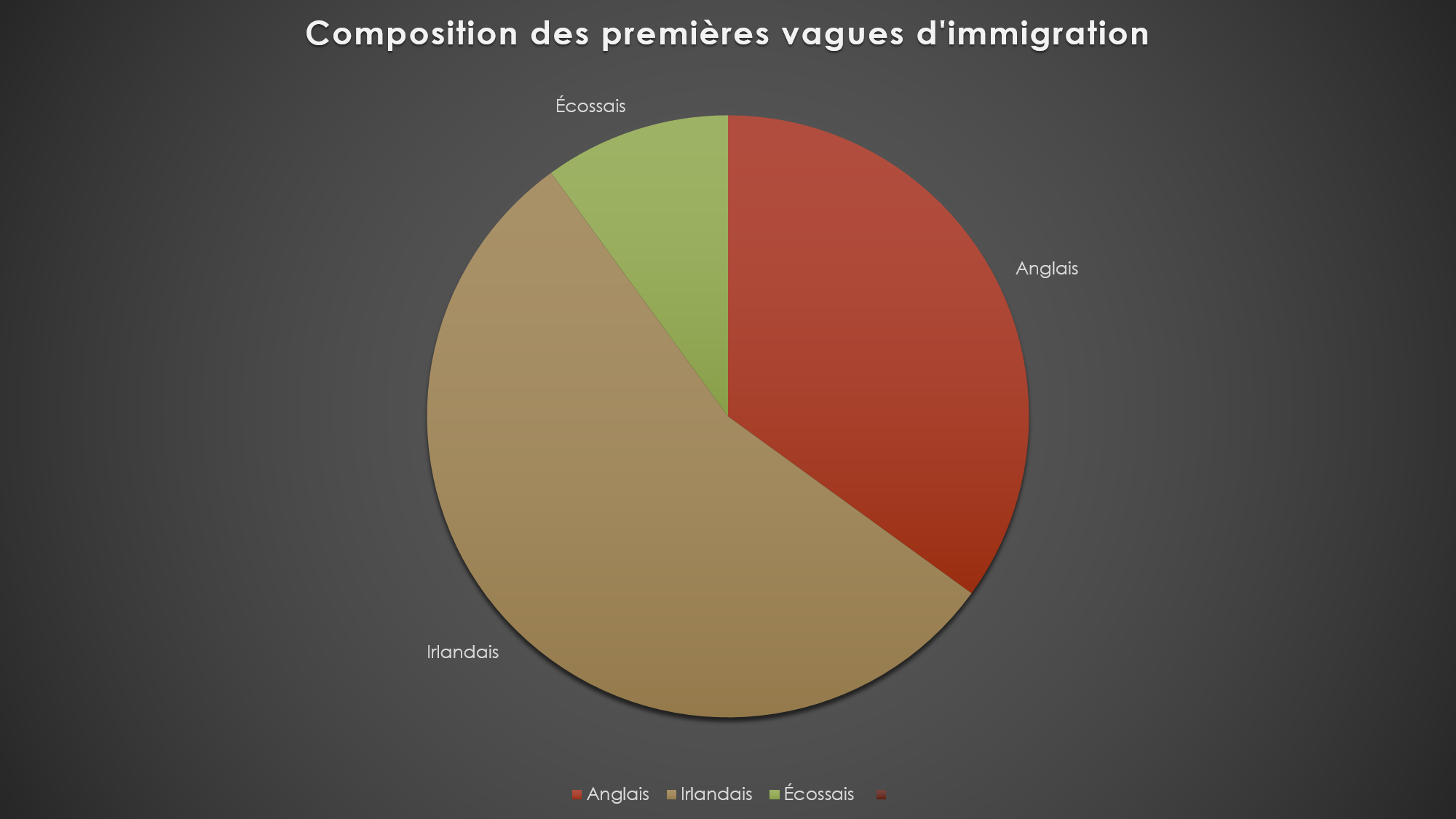 Pratique guidée
À la suite du modelage, la démarche de l’enseignement explicite se poursuit avec l’étape de la pratique guidée, dite aussi pratique dirigée, qui permet aux élèves ayant un trouble d’apprentissage de réussir, avec le soutien approprié, à atteindre l’objectif de l’apprentissage visé et à acquérir ainsi la confiance et la motivation nécessaire pour continuer son apprentissage. Cette étape est propice au travail en équipe qui permet à l’enseignant(e) de vérifier ce que les élèves ayant un trouble d’apprentissage ont compris de la leçon, non seulement en leur donnant l’occasion de réaliser des tâches semblables à celles effectuées lors du modelage, mais encore en leur fournissant de la rétroaction sur le travail accompli. La pratique guidée aide les élèves ayant un trouble d’apprentissage à « vérifier, à ajuster, à consolider et à approfondir leur compréhension de l’apprentissage en cours, par l’arrimage de ces nouvelles connaissances avec celles qu’ils possèdent déjà en mémoire à long terme » (Gauthier et al., 2004, p.28).
Opérations intellectuelles
Elles font parties des critères d’évaluation : l’utilisation appropriée de connaissances (C1 et C2) 
C’est un savoir-faire qui se rapportent aux composantes des compétences et sur la mise en œuvre des compétences. 
Elles donnent une intention aux questions posées aux élèves et, conséquemment, aux réponses qu’ils donnent.
Exemple de pratique guidée
L’intégration d’une opération intellectuelle à la fois avec le ou les documents associés à la question. 
Reprendre l’étape du modelage. 
Travail en sous-groupe ou demander à l’élève de le faire avec vous.
Pratique autonome
Lors de la pratique autonome, l’élève ayant un trouble d’apprentissage réinvestit seul dans de nouvelles situations d’apprentissage ce qu’il a compris lors du  modelage et appliqué en équipe lors de la pratique guidée. Cette étape constitue alors l’étape finale de l’apprentissage qui permet à l’élève ayant un trouble d’apprentissage de roder sa compréhension dans l’action jusqu’à l’obtention du niveau de maîtrise le plus élevé possible, en vue de consolider l’apprentissage. Elle permet également de repérer les élèves ayant un trouble d’apprentissage qui auront besoin  d’un soutien particulier avant d’aller plus loin.
Références et ressources utiles
https://www.taalecole.ca/lenseignement-explicite/
 http://documents.recitus.qc.ca/ 
http://seduc.csdecou.qc.ca/sec-uv/operations-intellectuelles/ 
https://www.education-histoire.quebec/accounts/login/?next=/ 
http://www.accompagnementfga.ca/universsocial/ 
jessika.dubuc@cssh.qc.ca